«На помощь к Осени»
Спортивное развлечение для младшего дошкольного возраста 2022 г.

Подготовила
 Инструктор по физической культуре
 А.Г.Хасамудинова
Цель: Повышение эмоционального состояния детей в период нахождения  в детском саду, повышение двигательной активности.Задачи: Развивать ловкость, быстроту, выносливость;Воспитывать доброжелательность и желание прийти на помощь;Развивать соревновательный дух.Оборудование: письмо от осени, шапка Медведя, музыкальный центр, спортивные скамейки,  яйцом с иголкой Кащея, дуги, осенние листочки, платочки,угощение для детей.
Ход мероприятия:В спортивном зале зачитали письмо от Осени, в котором она просит детей спасти ее из царства Кащея.
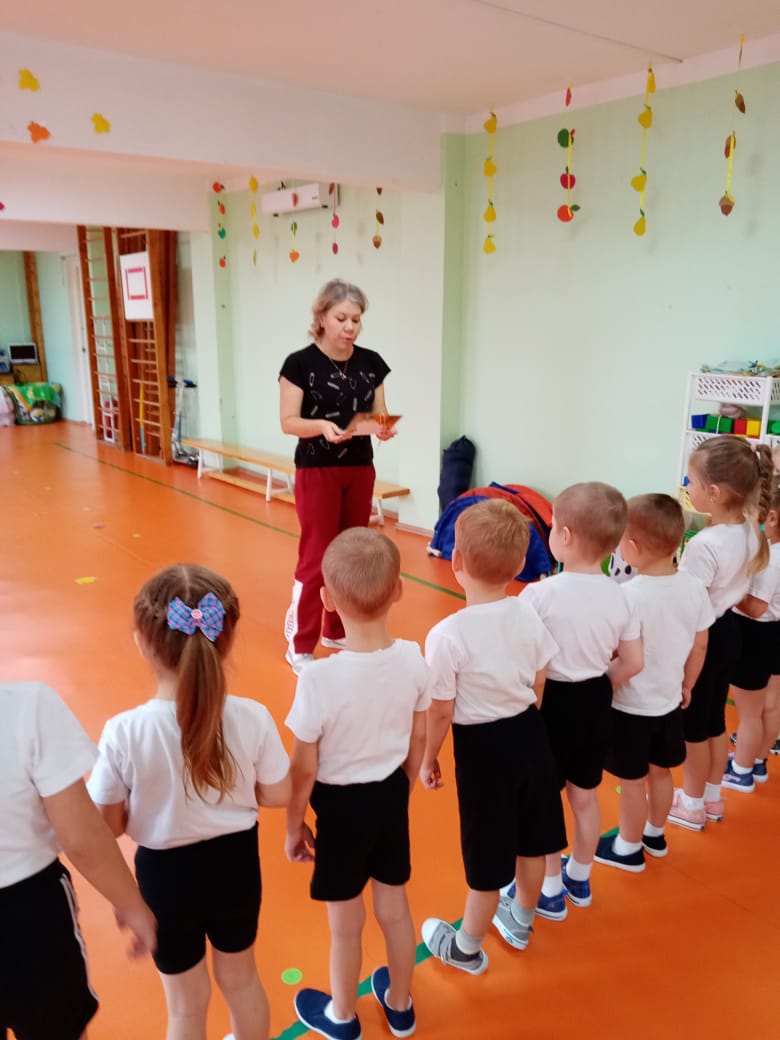 Перед походом в царство Кащея, дети проводят разминку(с осенними листочками)
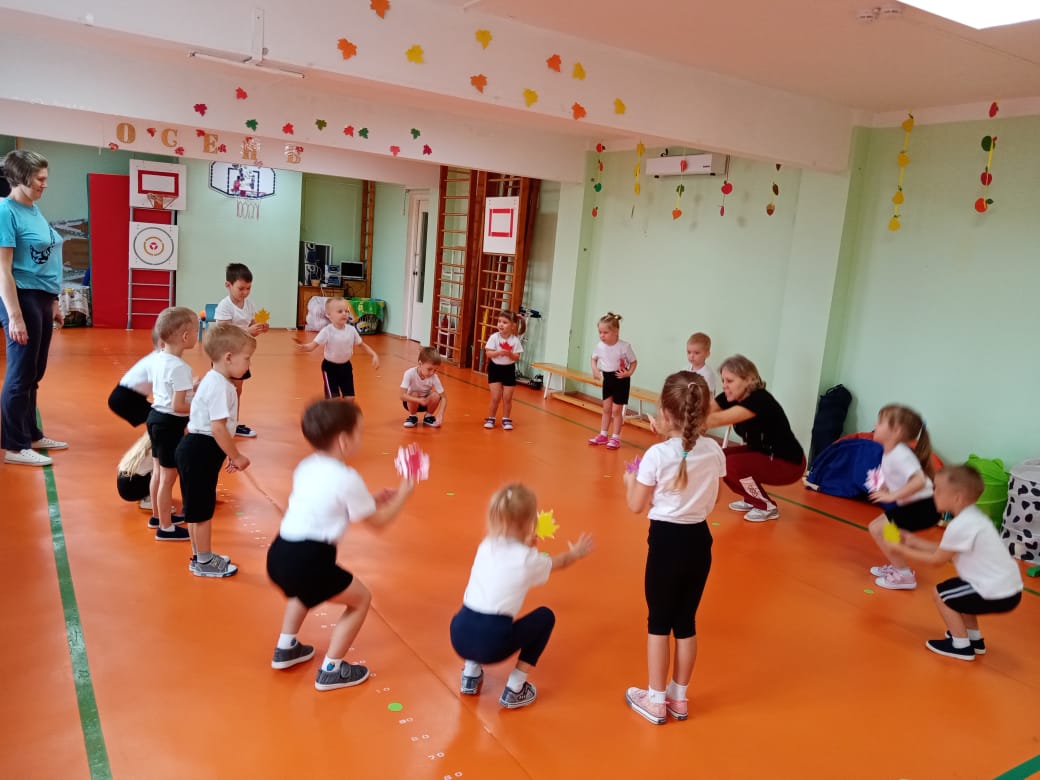 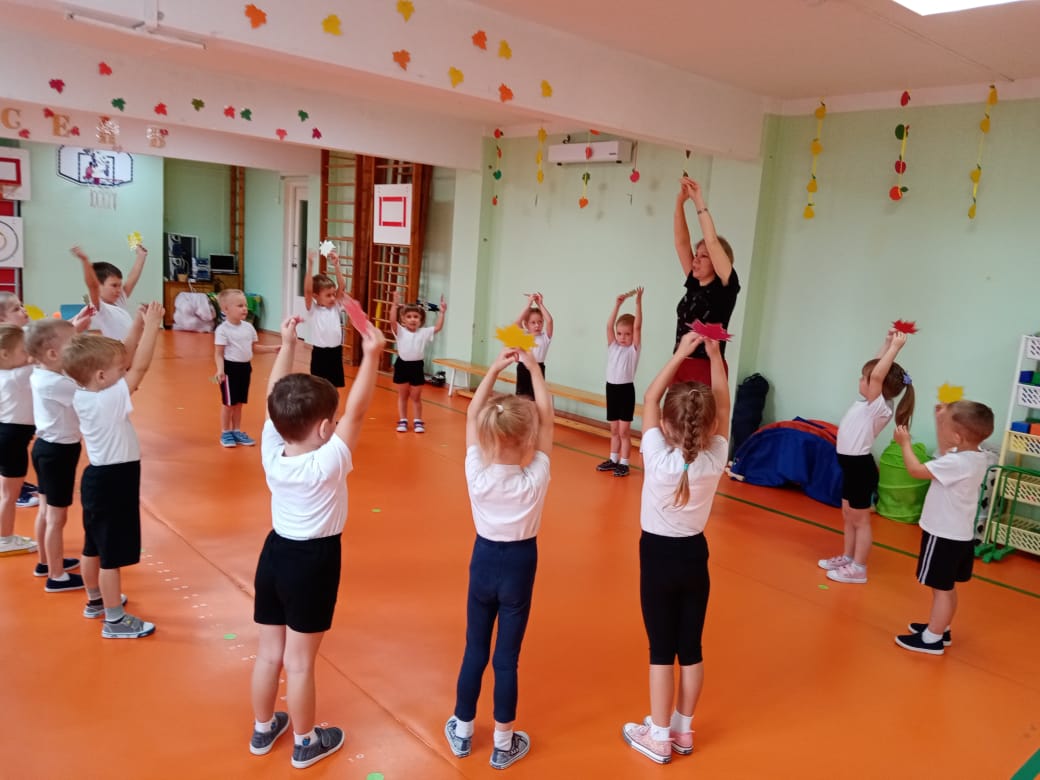 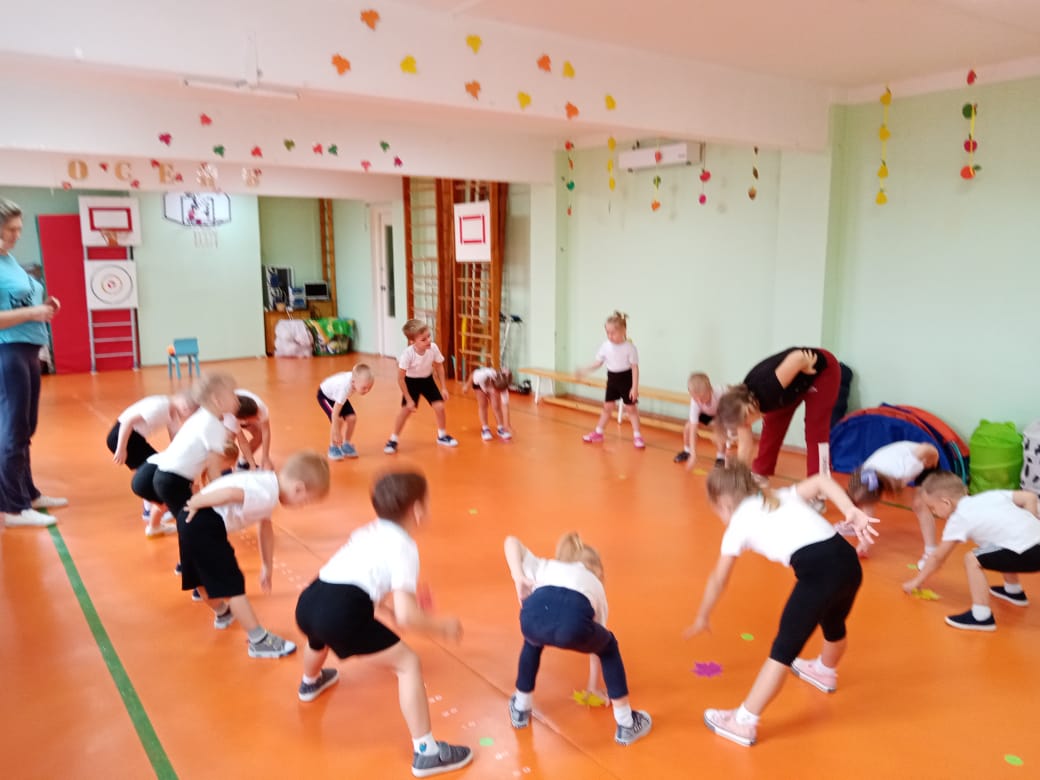 Первая встречав лесу с Медведем. Игра «У медведя во бору»
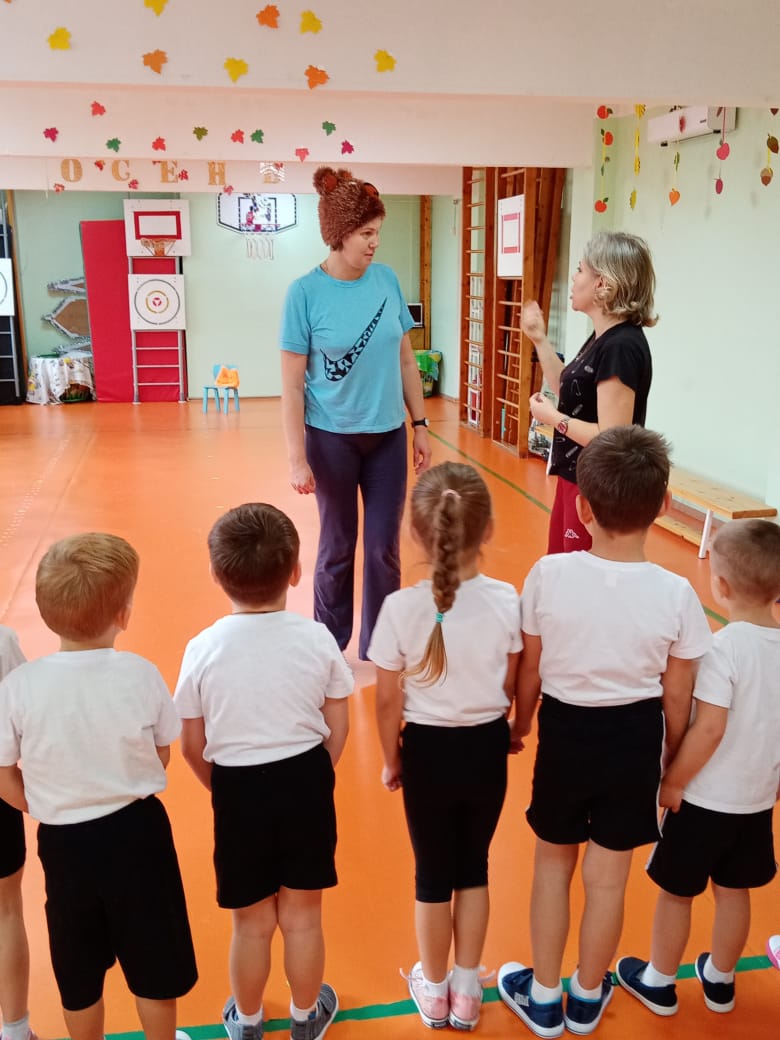 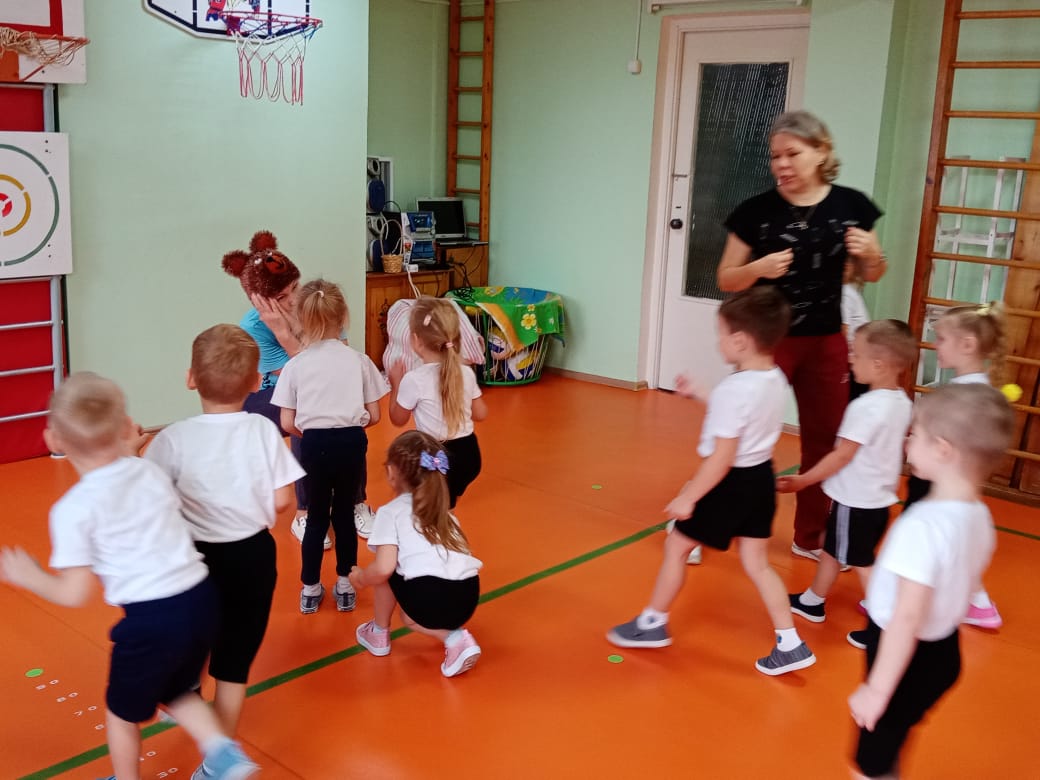 Вторая встреча в лесу с Белкой. Дети проходят под дугами, проползают по гимнастической скамейке»
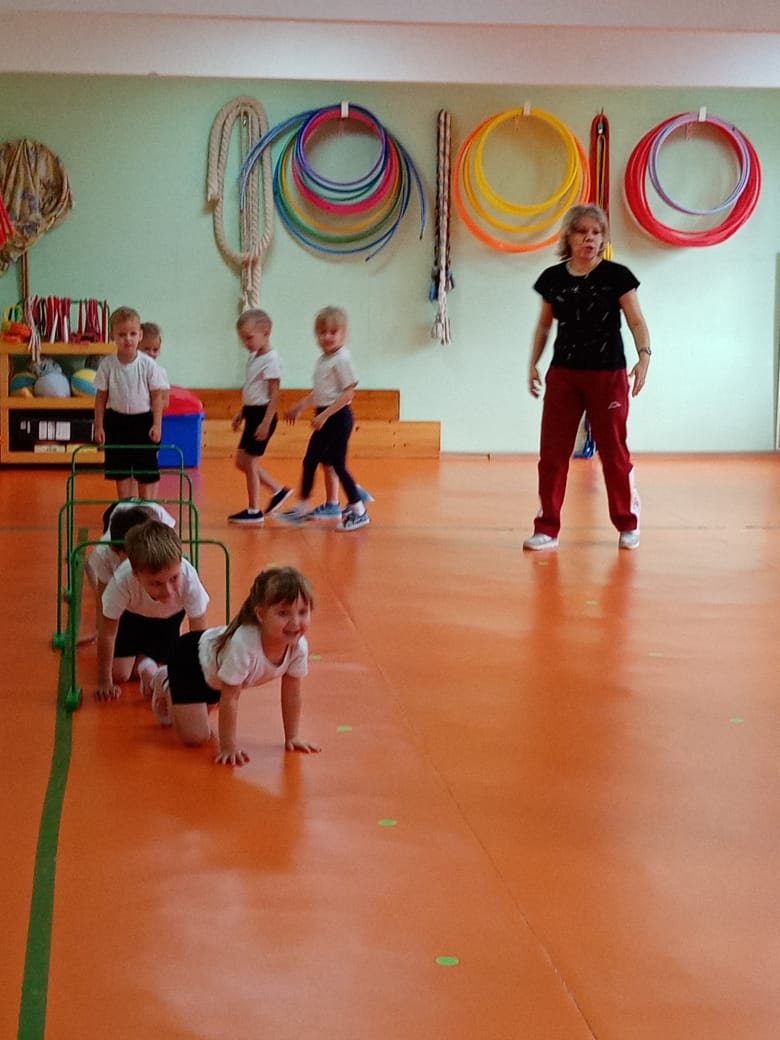 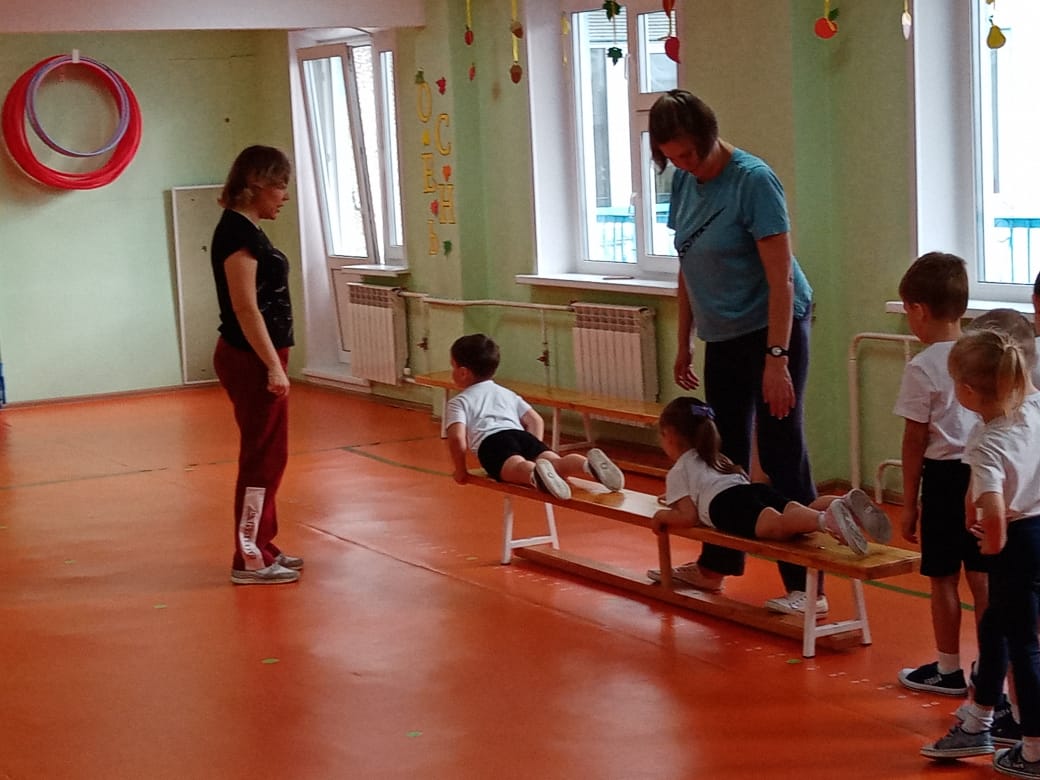 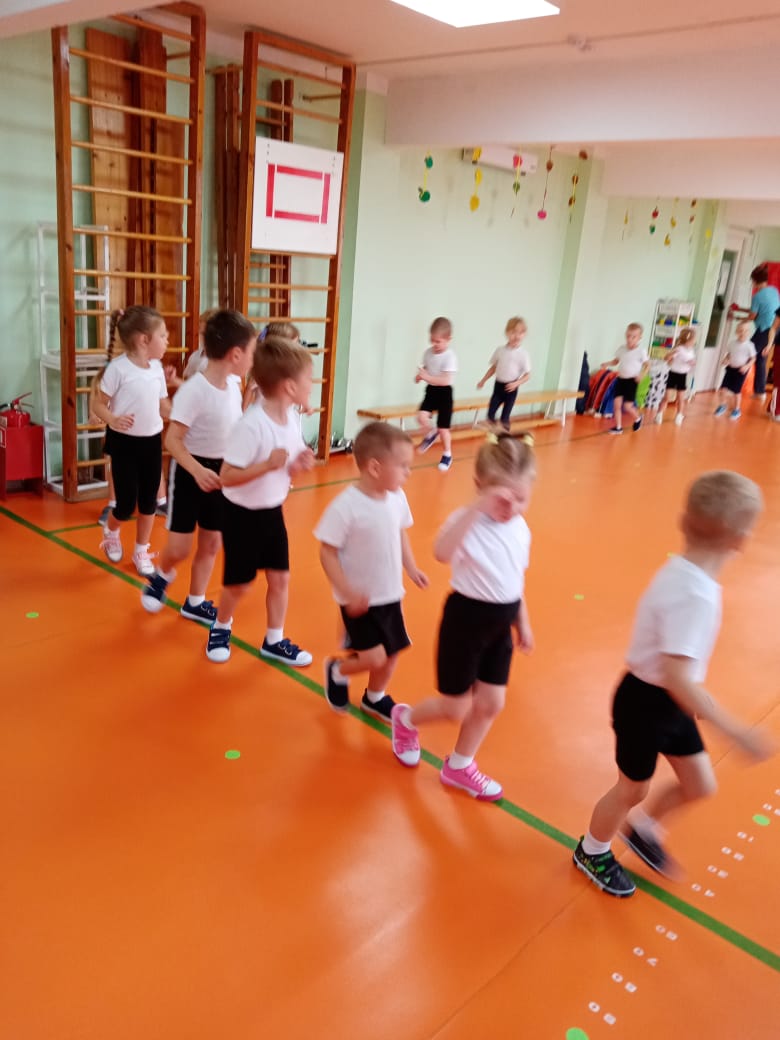 Третья встреча в лесу с Волком. Проводится музыкальная игра «Волк и зайки» и после игры Волк отправляет детей в царство Кащея.Перед царством Кащея, дети вспоминают где находится «смерть» Кащея, ходят ищут яйцо, открывают его и ломают иголку.
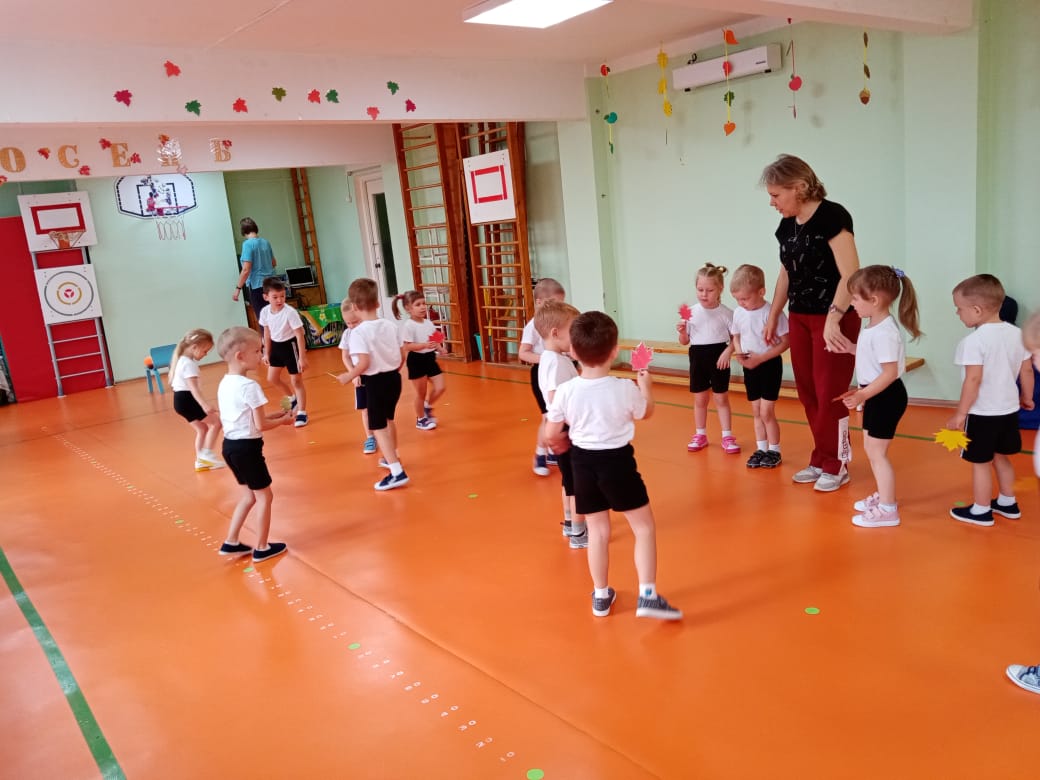 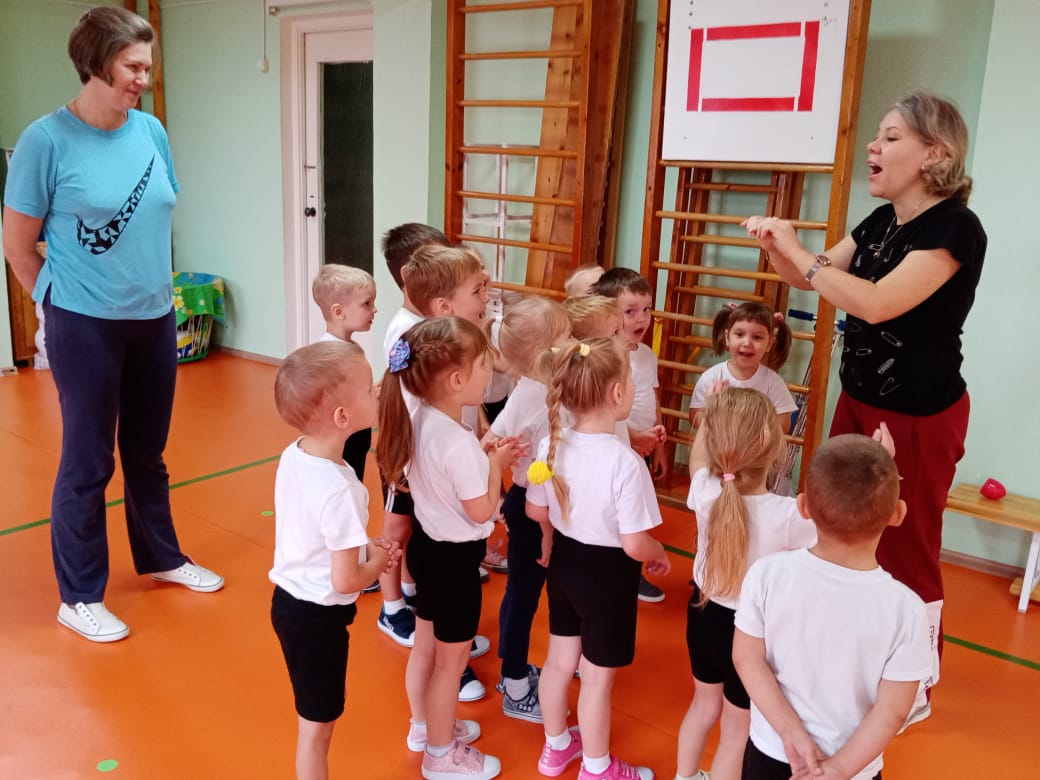 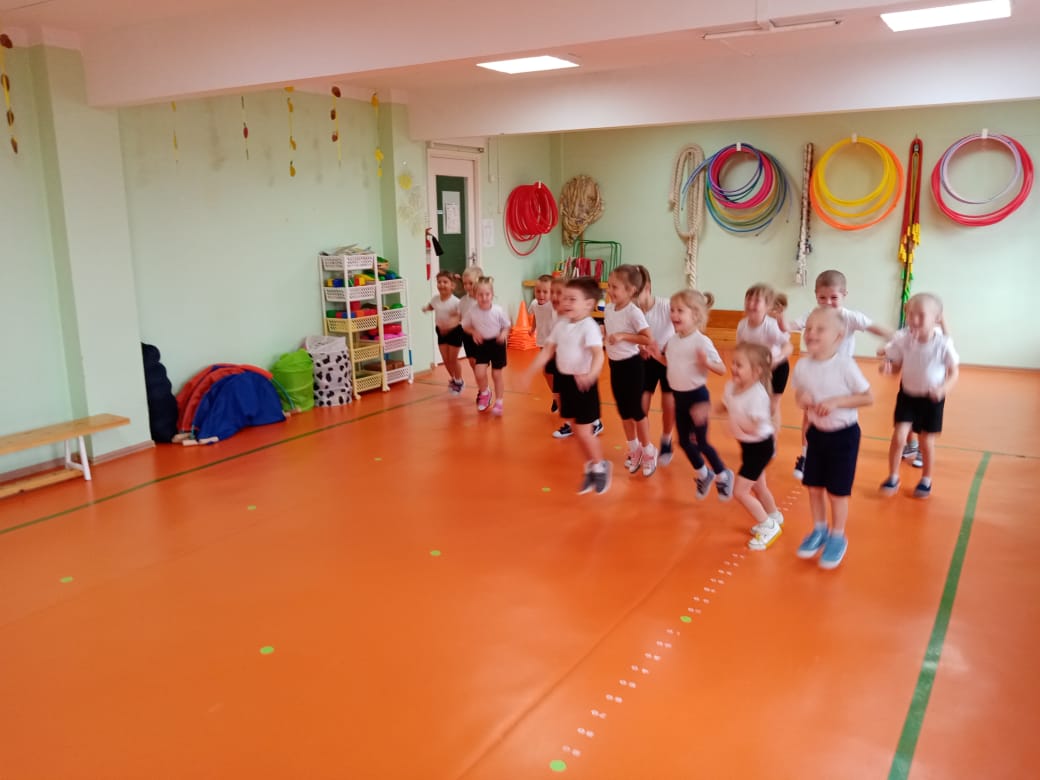 В завершении развлечения дети от Осень в подарок получают угощение, танцуют танец с платочками.
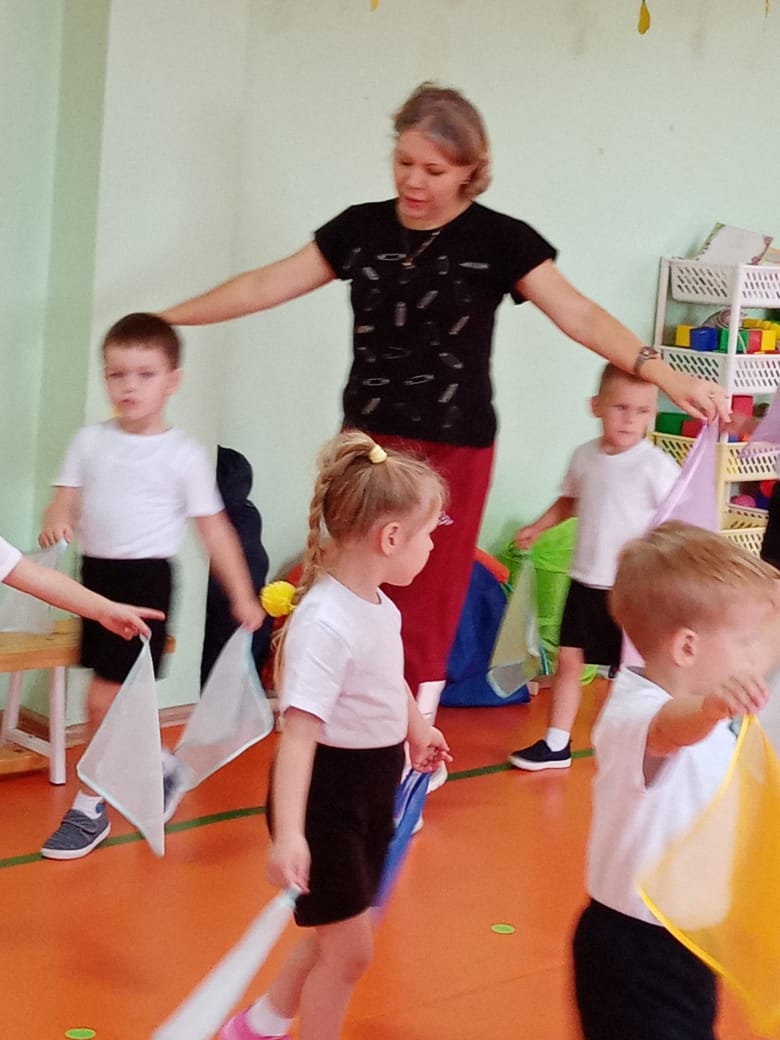 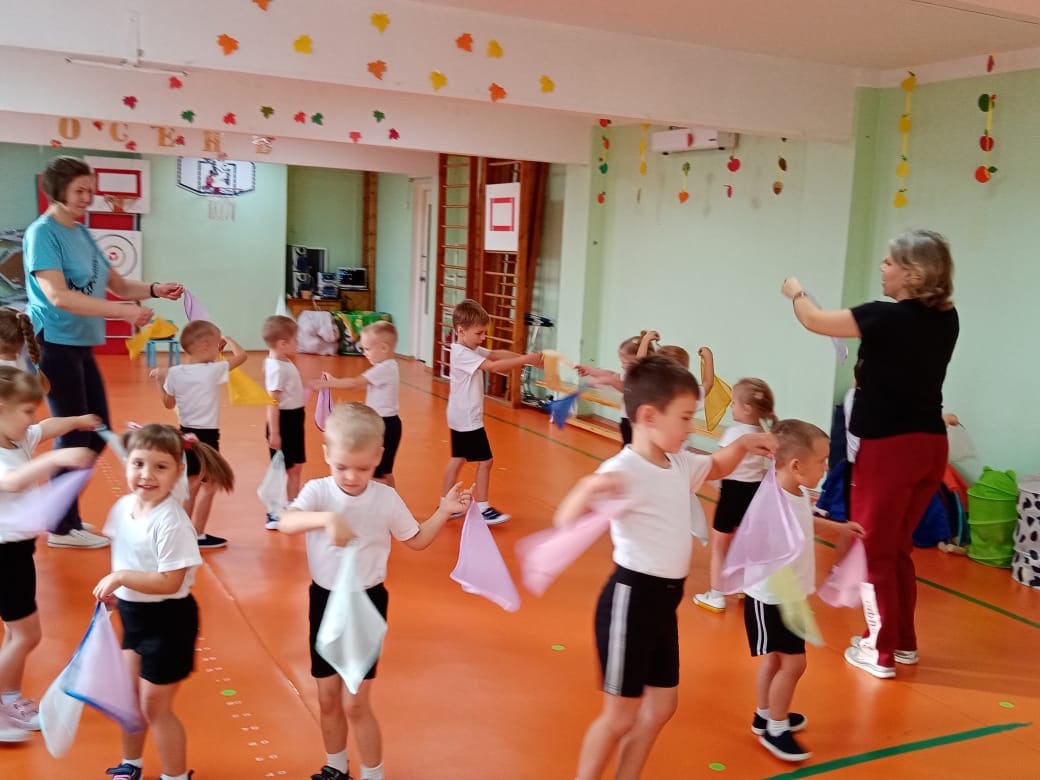